CSE 486/586 Distributed SystemsCase Study: Facebook Photo Stores
Steve Ko
Computer Sciences and Engineering
University at Buffalo
Engineering a System
Generally, when you engineer a system, you need to understand your workload.
And design your system according to the workload
(Perhaps not in the beginning since there’s no workload)
Engineering principle
Make the common case fast, and rare cases correct
(From Patterson & Hennessy books)
This principle cuts through generations of systems.
Example?
Caching
Knowing common cases == understanding your workload
E.g., read dominated? Write dominated? Mixed?
We’ll look at Facebook’s example.
2
Facebook Workload
What are the most frequent things you do on Facebook?
Read/write wall posts/comments/likes
View/upload photos
Very different in their characteristics
Read/write wall posts/comments/likes
Mix of reads and writes so more care is necessary in terms of consistency
But small in size so probably less performance sensitive
Photos
Write-once, read-many so less care is necessary in terms of consistency
But large in size so more performance sensitive
3
Facebook Photo Workload
(This is from 2010.)
260 billion images (~20 PB)
1 billion new photos per week (~60 TB)
One million image views per second at peak
Two characteristics: Facebook has analyzed their photo workload and discovered two characteristics.
The popularity distribution follows Zipf.
Popularity changes over time as photos “age.”
4
Zipf distribution
Based on the power law
Models a lot of natural phenomena
Social graphs, media popularity, wealth distribution, etc.
A lot of Web contents too.
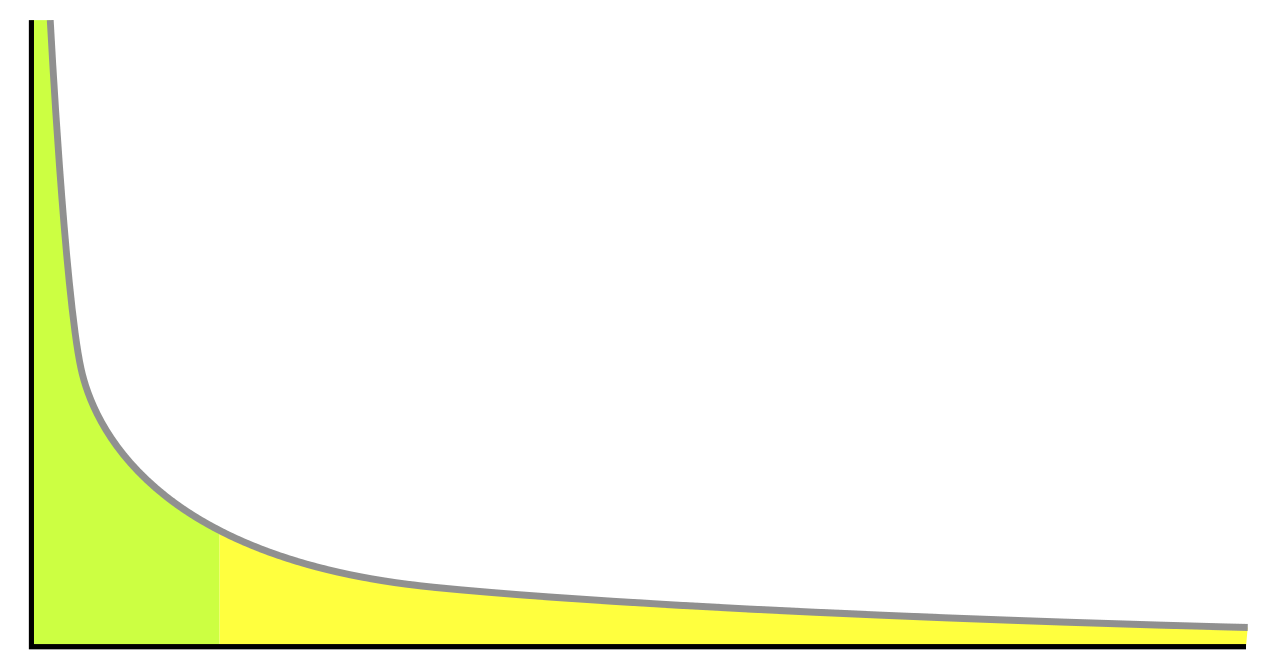 Popularity
Items sorted by popularity
5
Popularity Comes with Age
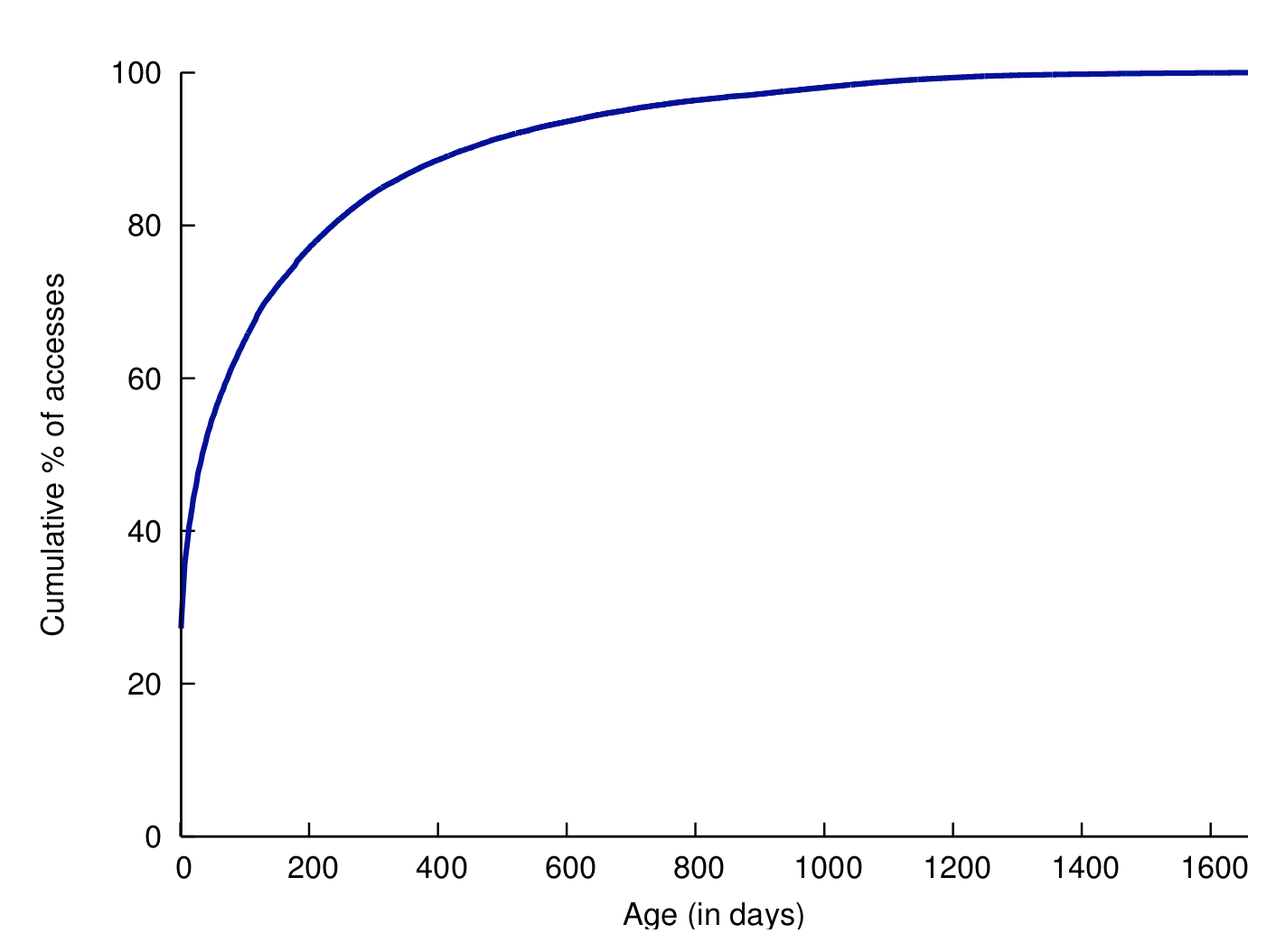 6
Facebook Photo Distribution
“Hot” vs. “warm” vs. “cold” photos
Hot: Popular, a lot of views (approx. 90% of views)
Warm: Somewhat popular, but still a lot of views in aggregate
Cold: Unpopular, occasional views
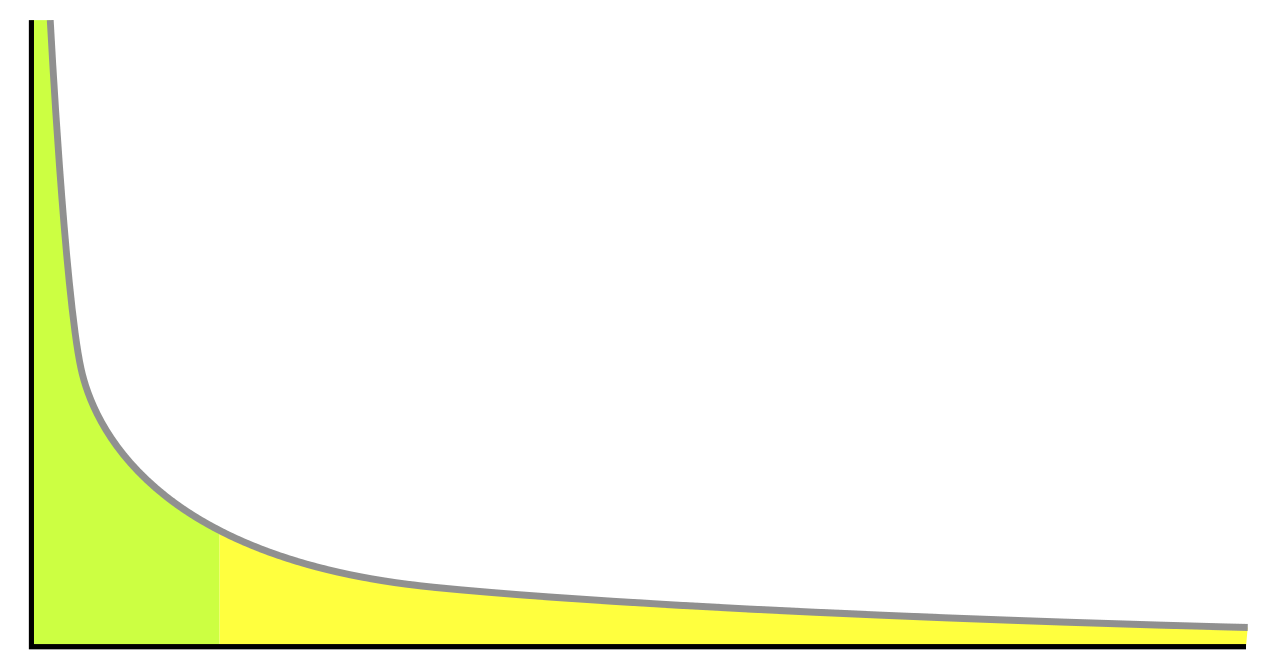 Popularity
Items sorted by popularity
7
[Speaker Notes: Based on the observations, Facebook divided their workload into three types and designed mechanisms to handle those types differently.]
Handling Different Types of Photos
Hot photos
Facebook uses a CDN (Content Distribution Network) for these.
Very good performance, but no reliability guarantee
CDN is a cache, not a permanent storage.
Warm photos
Facebook has designed its own storage called Haystack.
Balances performance and reliability
Cold photos
Facebook has designed an “archival” storage called f4.
Aims for storage efficiency when storing replicated photos  (but not high performance)
8
[Speaker Notes: For each type of workload, the emphasis changes.]
CSE 486/586 Administrivia
PA4 deadline: 5/10
Survey & course evaluation
Survey: https://forms.gle/eg1wHN2G8S6GVz3e9
Course evaluation: https://www.smartevals.com/login.aspx?s=buffalo
If both have 80% or more participation,
For each of you, I’ll take the better one between the midterm and the final, and give the 30% weight for the better one and the 20% weight for the other one.
(Currently, it’s 20% for the midterm and 30% for the final.)
No recitation this week; replaced with office hours
9
10
CDN for Hot Photos
Content providers are CDN customers

Content replication
CDN company (e.g., Akamai) installs thousands  of servers throughout Internet
In large datacenters close to users
CDN replicates customers’ content
When provider updates content, CDN updates servers
origin server 
in North America
CDN distribution node
CDN server
in S. America
CDN server
in Asia
CDN server
in Europe
Domain Name System
For a given user, how to locate a close server?
Many CDNs rely on Domain Name System (DNS)
DNS maps a DNS name to an IP address or another DNS name (alias).
E.g., www.cse.buffalo.edu
Domain: registrar for each top-level domain
Host name: local administrator assigns to each host
Properties of DNS
Hierarchical name space
Distributed over a collection of DNS servers
Hierarchy of DNS servers
Root servers
Top-level domain (TLD) servers
Authoritative DNS servers
11
Distributed Hierarchical Database
unnamed root
zw
arpa
uk
com
edu
org
ac
generic domains
country domains
in-
addr
bar
ac
west
east
12
cam
foo
my
34
usr
my.east.bar.edu
usr.cam.ac.uk
56
12.34.56.0/24
12
DNS Root Servers
13 root servers (see http://www.root-servers.org/)
Labeled A through M
A Verisign, Dulles, VA
C Cogent, Herndon, VA (also Los Angeles)
D U Maryland College Park, MD
G US DoD Vienna, VA
H ARL Aberdeen, MD
J Verisign, ( 11 locations)
K RIPE London (+ Amsterdam, Frankfurt)
I Autonomica, Stockholm (plus 3 other locations)
E NASA Mt View, CA
F  Internet Software C. Palo Alto, CA (and 17 other locations)
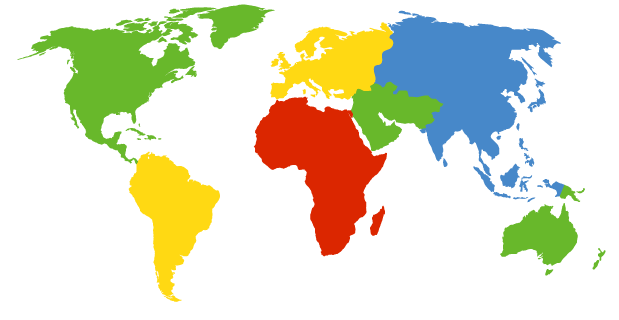 m WIDE Tokyo
B USC-ISI Marina del Rey, CA
L ICANN Los Angeles, CA
13
TLD and Authoritative DNS Servers
Top-level domain (TLD) servers
Generic domains (e.g., com, org, edu)
Country domains (e.g., uk, fr, ca, jp)
Typically managed professionally
Network Solutions maintains servers for “com”
Educause maintains servers for “edu”
Authoritative DNS servers
Provide public records for hosts at an organization
For the organization’s servers (e.g., Web and mail)
Can be maintained locally or by a service provider
14
local DNS server
dns.poly.edu
Example
root DNS server
Host at cis.poly.edu wants IP address for gaia.cs.umass.edu
2
3
TLD DNS server
4
5
6
7
1
8
authoritative DNS server
dns.cs.umass.edu
requesting host
cis.poly.edu
gaia.cs.umass.edu
15
16
How a CDN Works
facebook.com (content provider)
HTTP
DNS root server
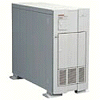 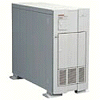 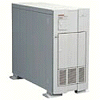 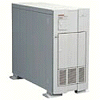 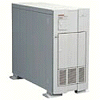 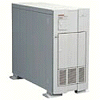 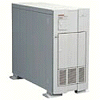 GET index.html
Akamai
cluster
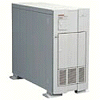 Akamai global 
DNS server
http://cache.facebook.com/facebook.com/foo.jpg
1
2
HTTP
Akamai regional
DNS server
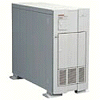 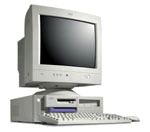 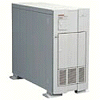 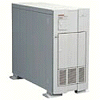 Nearby Akamai 
cluster
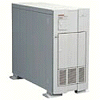 End-user
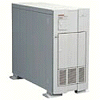 [Speaker Notes: Each Akamai DNS server runs an algorithm to narrow down close servers.]
17
How a CDN Works
facebook.com (content provider)
HTTP
DNS root server
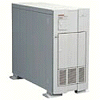 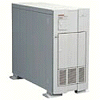 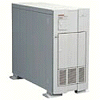 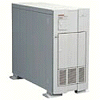 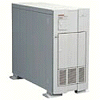 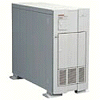 DNS lookup 
cache.facebook.com
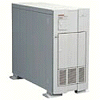 Akamai
cluster
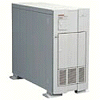 Akamai global 
DNS server
3
1
2
ALIAS:
g.akamai.net
4
Akamai regional
DNS server
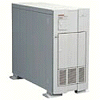 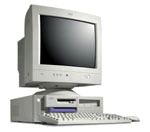 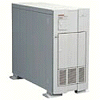 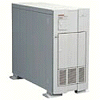 Nearby Akamai 
cluster
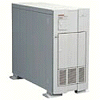 End-user
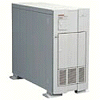 18
How a CDN Works
facebook.com (content provider)
HTTP
DNS root server
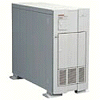 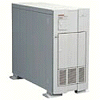 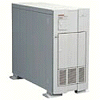 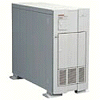 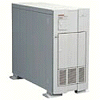 DNS lookup
g.akamai.net
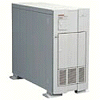 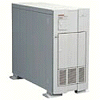 Akamai
cluster
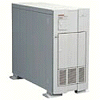 Akamai global 
DNS server
5
3
1
2
Server selection algorithm
6
4
Akamai regional
DNS server
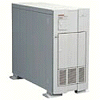 ALIAS
a73.g.akamai.net
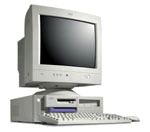 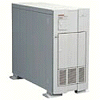 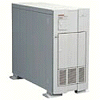 Nearby Akamai 
cluster
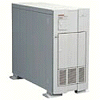 End-user
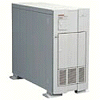 19
How a CDN Works
facebook.com (content provider)
HTTP
DNS root server
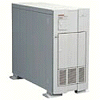 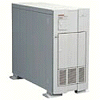 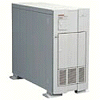 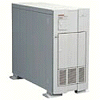 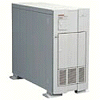 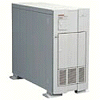 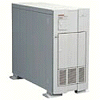 Akamai
cluster
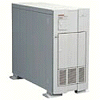 Akamai global 
DNS server
5
3
1
2
6
4
Akamai regional
DNS server
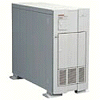 7
DNS a73.g.akamai.net
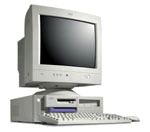 8
Server selection algorithm
Address
1.2.3.4
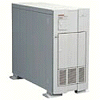 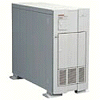 Nearby Akamai 
cluster
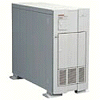 End-user
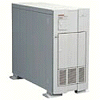 20
How a CDN Works
facebook.com (content provider)
HTTP
DNS root server
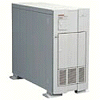 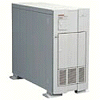 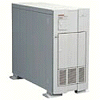 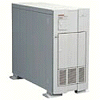 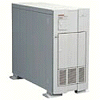 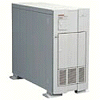 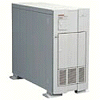 Akamai
cluster
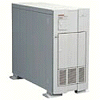 Akamai global 
DNS server
5
3
1
2
6
4
Akamai regional
DNS server
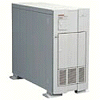 7
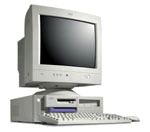 8
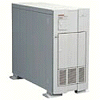 9
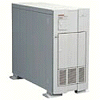 Nearby Akamai 
cluster
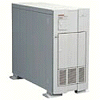 End-user
GET /foo.jpg
Host: cache.facebook.com
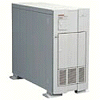 21
How a CDN Works
facebook.com (content provider)
HTTP
DNS root server
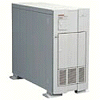 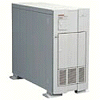 GET foo.jpg
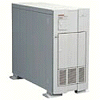 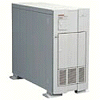 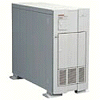 11
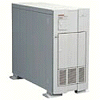 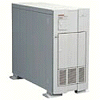 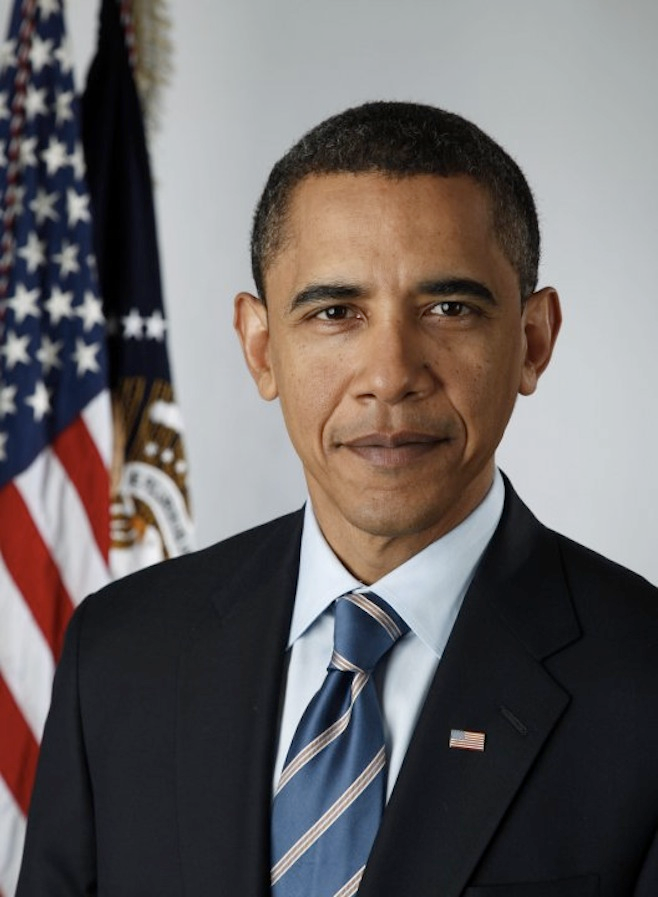 12
Akamai
cluster
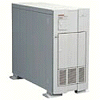 Akamai global 
DNS server
5
3
1
2
6
4
Akamai regional
DNS server
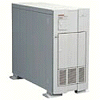 7
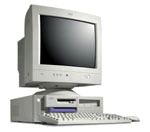 8
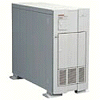 9
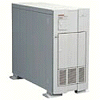 Nearby Akamai 
cluster
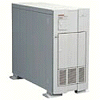 End-user
GET /foo.jpg
Host: cache.facebook.com
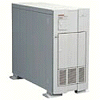 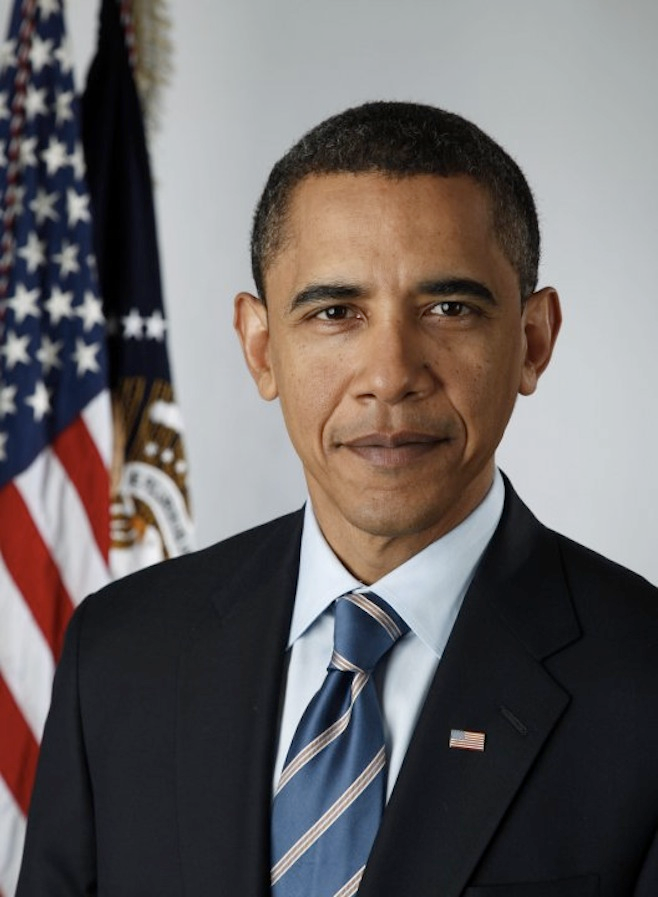 22
How a CDN Works
facebook.com (content provider)
HTTP
DNS root server
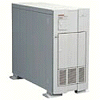 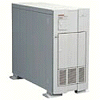 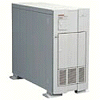 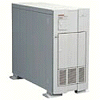 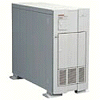 11
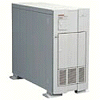 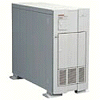 12
Akamai
cluster
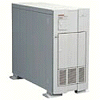 Akamai global 
DNS server
5
3
1
2
6
4
Akamai regional
DNS server
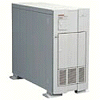 7
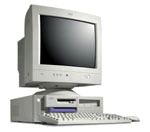 8
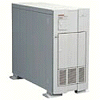 9
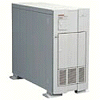 Nearby Akamai 
cluster
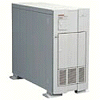 End-user
10
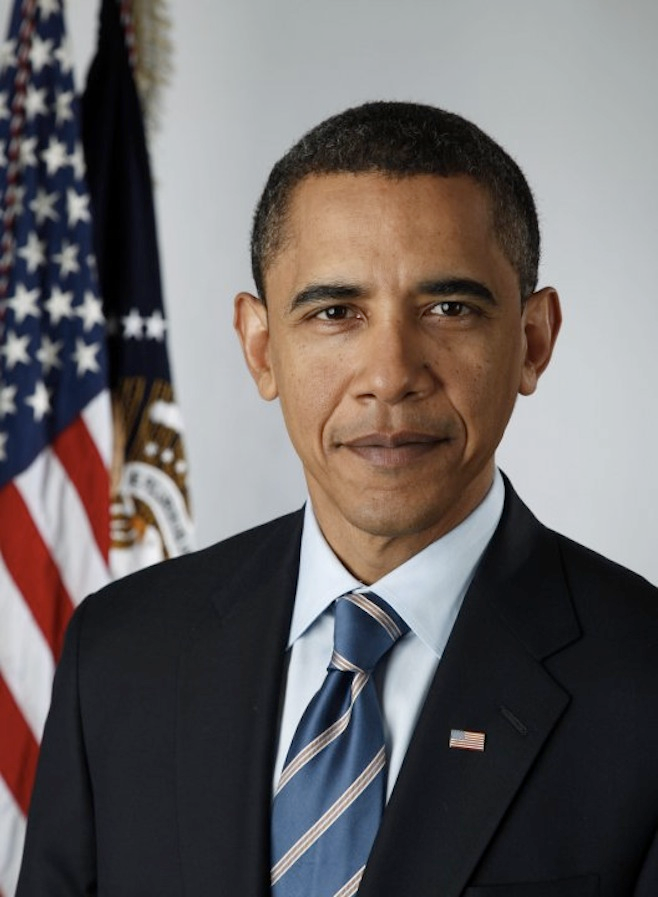 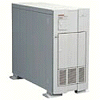 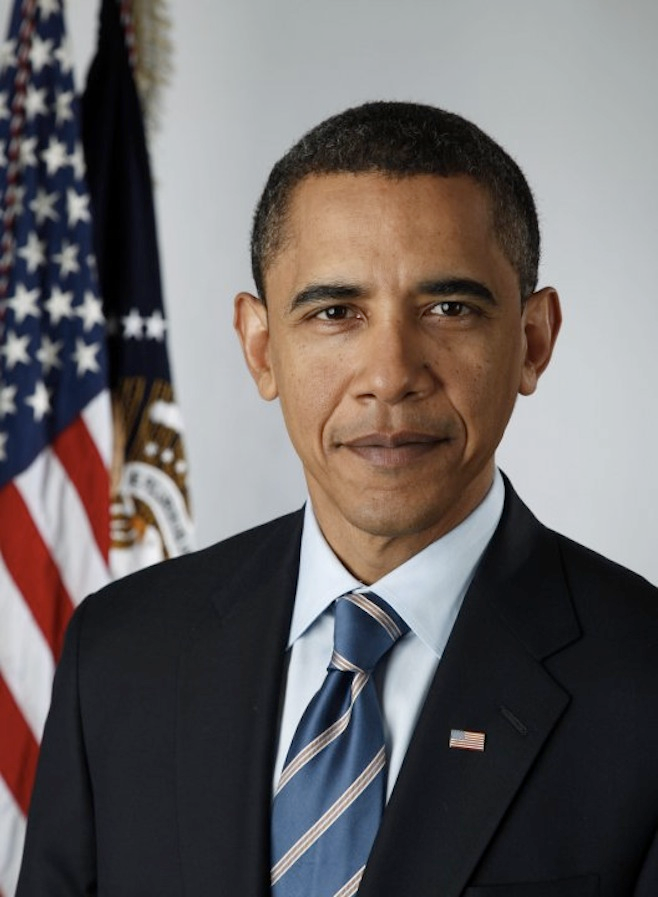 Facebook Photo Distribution
“Hot” vs. “warm” vs. “cold” photos
Hot: Popular, a lot of views (approx. 90% of views)
Warm: Somewhat popular, but still a lot of views in aggregate
Cold: Unpopular, occasional views
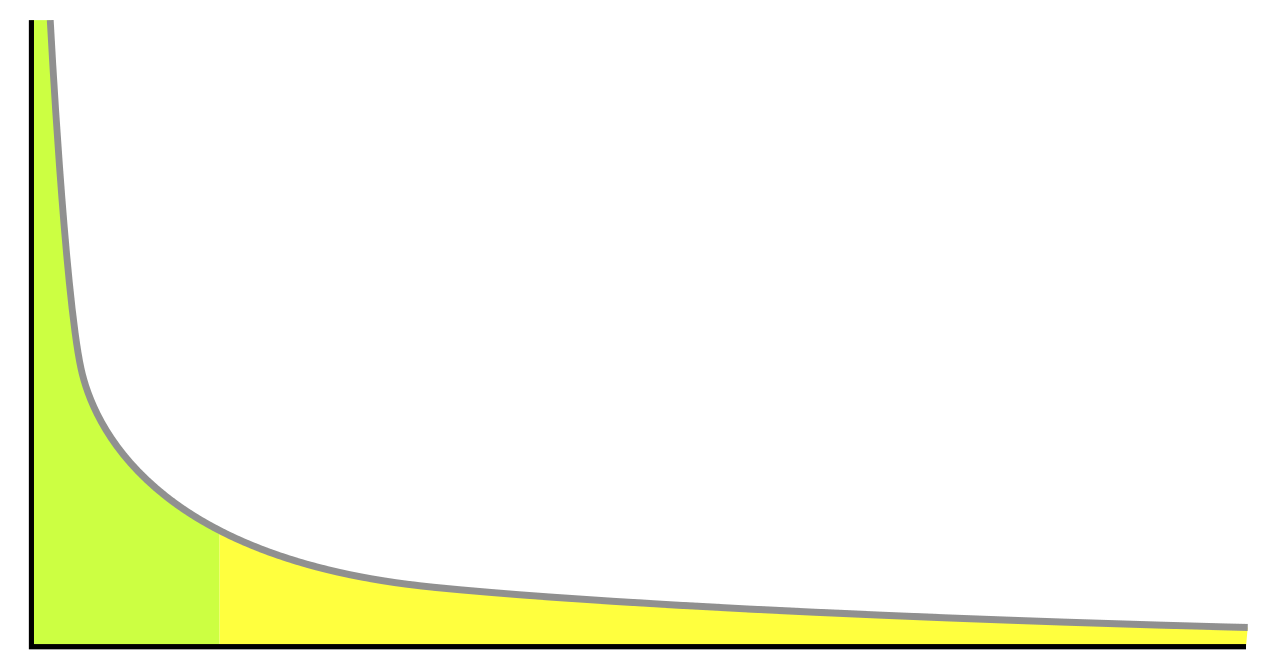 Popularity
Items sorted by popularity
23
Handling Warm Photos: Haystack
Designed for performance and reliability
“Default” photo storage
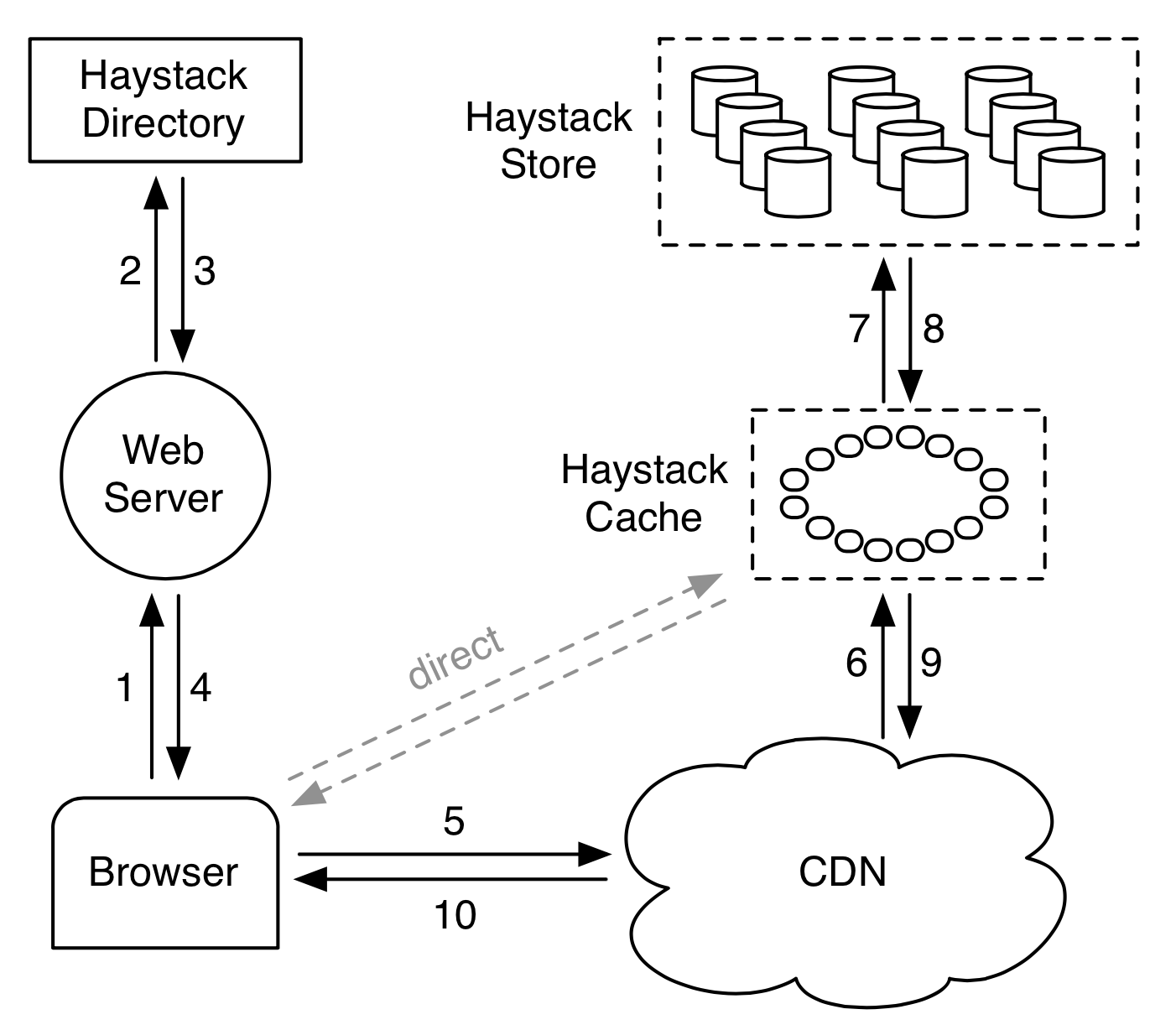 24
Haystack Directory
Helps the URL construction for an image
http://⟨CDN⟩/⟨Cache⟩/⟨Machine id⟩/⟨Logical volume, Photo⟩
Staged lookup
CDN strips out its portion.
Cache strips out its portion.
Machine strips out its portion



Logical & physical volumes
A logical volume is replicated as multiple physical volumes
Physical volumes are stored.
Each volume contains multiple photos.
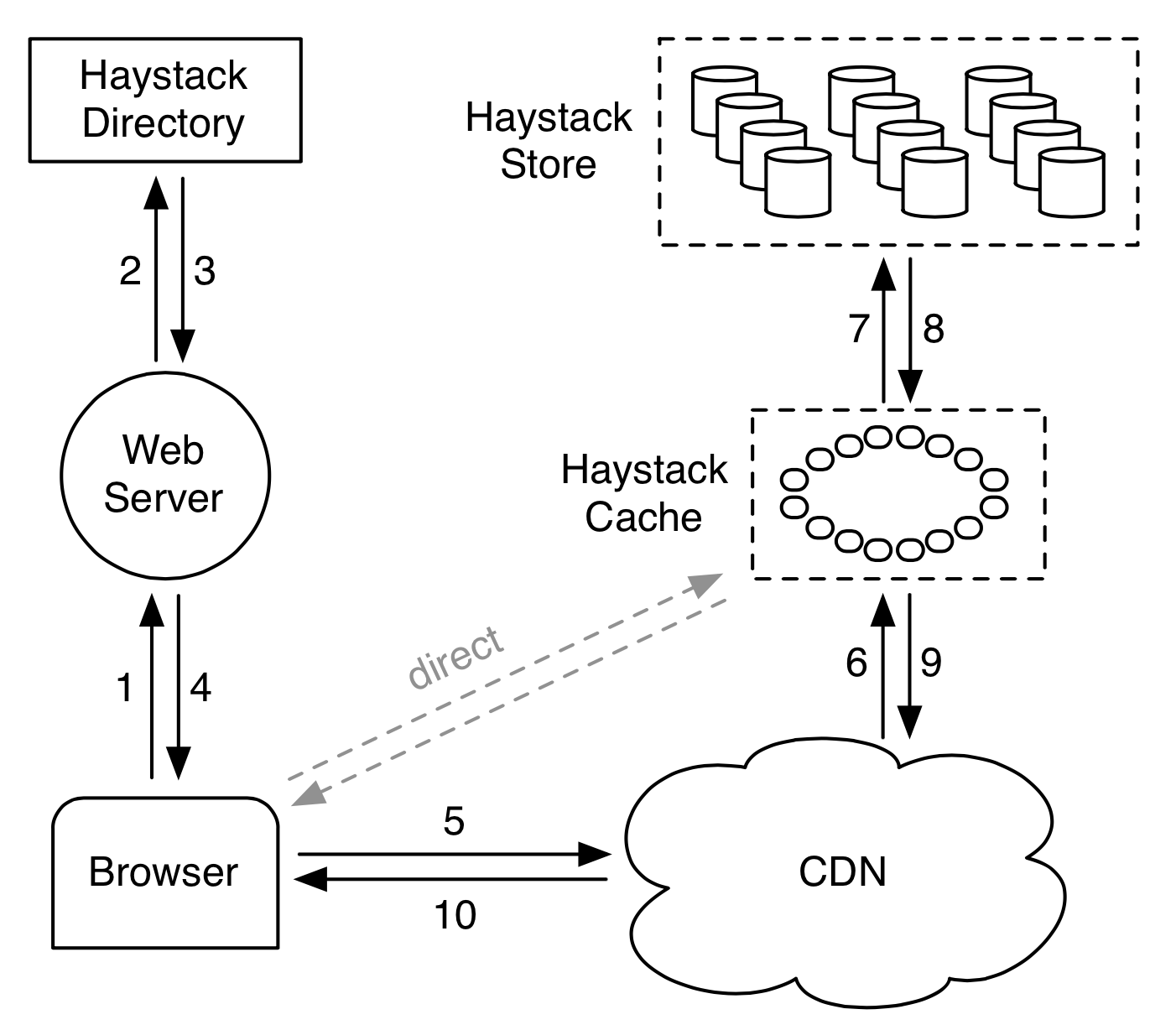 25
[Speaker Notes: Each stage uses <Logical volume, Photo> as well.]
Haystack Cache & Store
Haystack cache
Facebook-operated second-level cache using DHT
Photo IDs as the key
Further removes traffic to Store
Haystack store
Maintains physical volumes
One volume is a single large file (100GB) with many photos (needles)
Performance-optimized: requires a single disk read for image retrieval
26
[Speaker Notes: (Not going into details since it’s more about how a filesystem works.)]
Facebook Photo Distribution
“Hot” vs. “warm” vs. “cold” photos
Hot: Popular, a lot of views (approx. 90% of views)
Warm: Somewhat popular, but still a lot of views in aggregate
Cold: Unpopular, occasional views
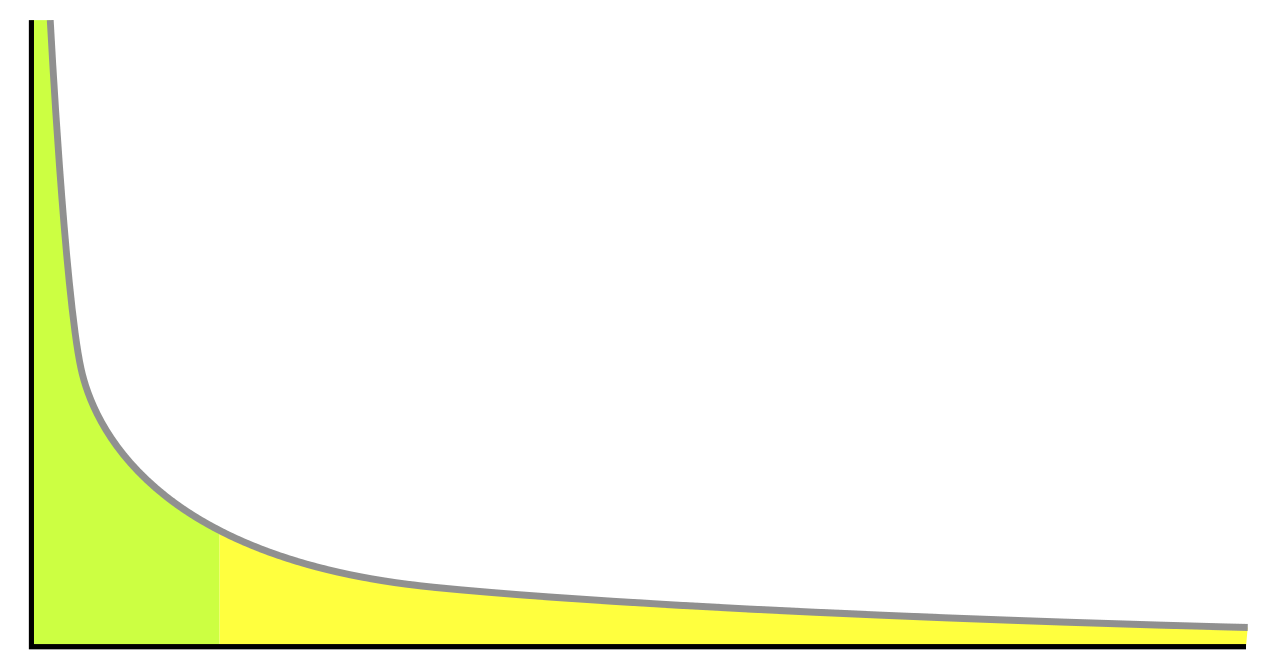 Popularity
Items sorted by popularity
27
[Speaker Notes: Based on the observations, Facebook divided their workload into three types and designed mechanisms to handle those types differently.]
CDN / Haystack / f4
CDN absorbs much traffic for hot photos.
Haystack’s tradeoff: good throughput and reliability, but somewhat inefficient storage space usage (mainly due to replication).
f4’s tradeoff: less throughput, but more storage efficient.
~ 1 month after upload, photos/videos are moved to f4.
f4 uses an error-correcting coding scheme to efficiently replicate data.
28
f4’s Replication
(n, k) Reed-Solomon code
k data blocks, f==(n-k) parity blocks, n total blocks
Upon a failure, any k blocks can reconstruct the lost block.
Can tolerate up to f block failures
Need to go through coder/decoder for read/write, which affects the throughput



Parity example: XOR
(Reed-Solomon uses something more complicated that this.)
XOR bits, e.g., (0, 1, 1, 0)  P: 0
Reconstruction after failures: (0, 1, 1, 0)  P: 0
k data blocks
f parity blocks
29
f4: Single Datacenter
Within a single data center, (14, 10) Reed-Solomon code
This tolerates up to 4 block failures
1.4X storage usage per block
Distribute blocks across different racks
This tolerates four host/rack failures
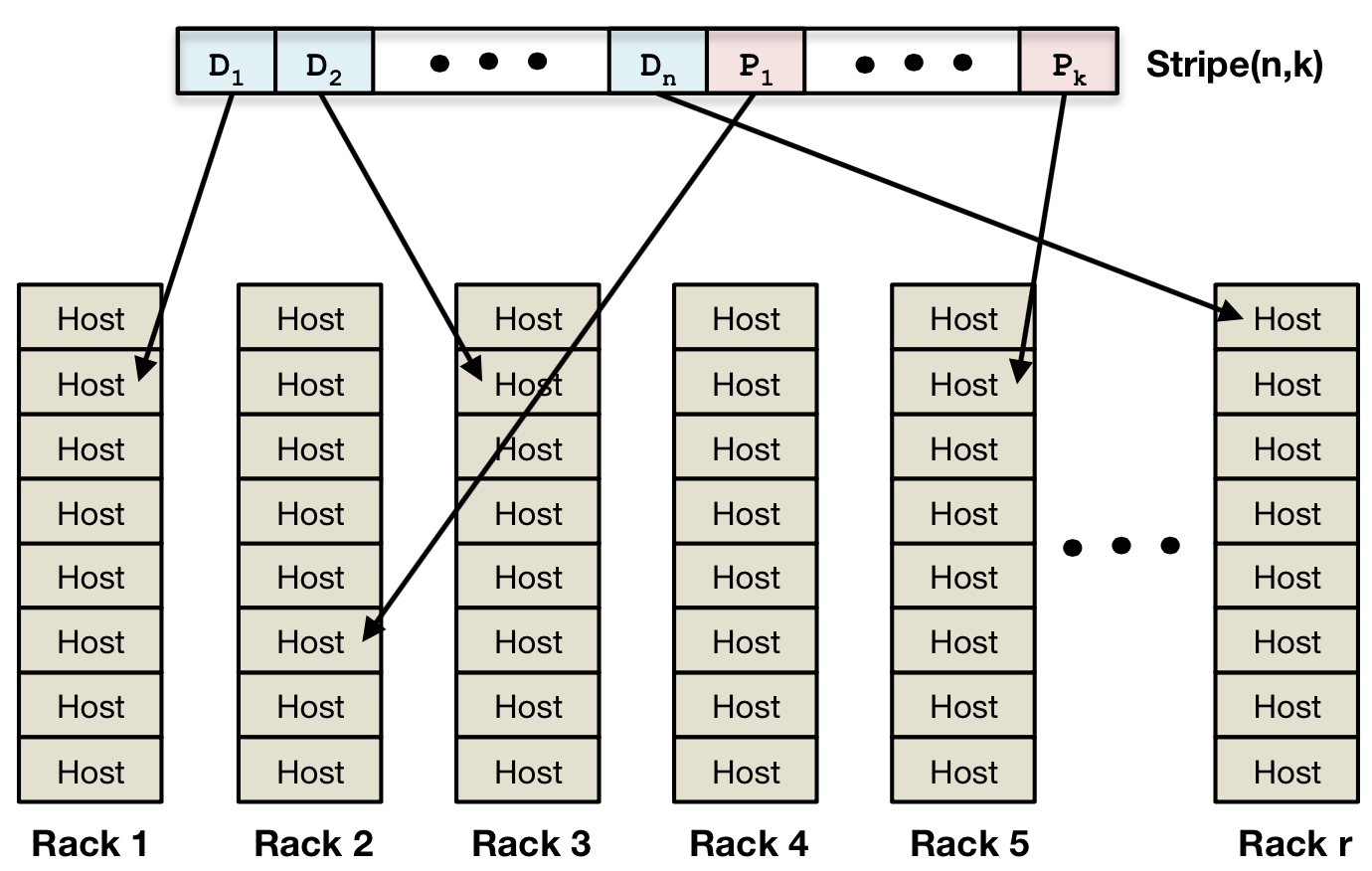 30
f4: Cross-Datacenter
Additional parity block
Can tolerate a single datacenter failure







Overall average space usage per block: 2.1X
E.g., average for block A & B: (1.4*2 + 1.4)/2 = 2.1
With 2.1X space usage,
4 host/rack failures tolerated
1 datacenter failure tolerated
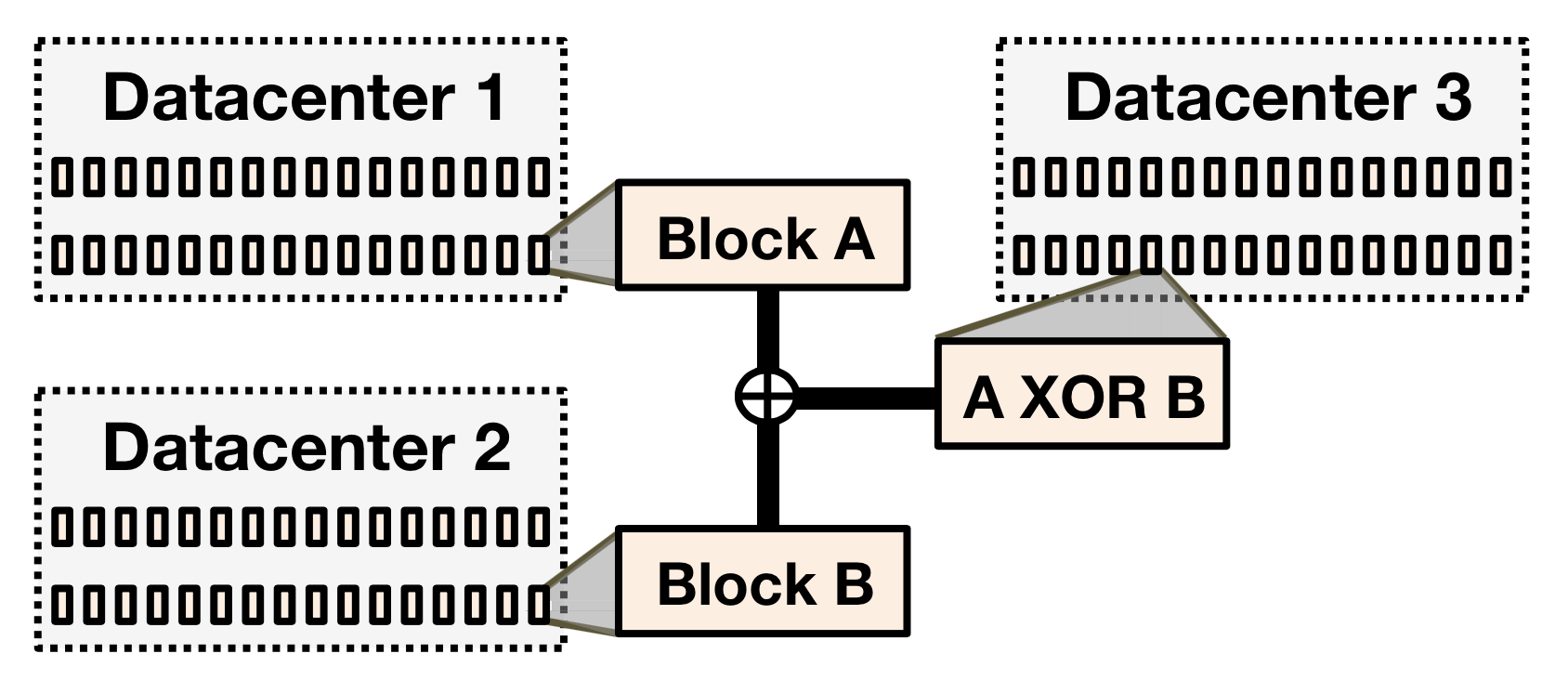 31
Summary
Engineering a system needs workload understanding.
Facebook photo workload
Hot, warm, and cold.
CDN for hot photos
Performance
Haystack for warm photos
Performance & reliability
f4 for cold photos
Reliability and storage efficiency
32
Acknowledgements
These slides contain material developed and copyrighted by Indranil Gupta (UIUC), Michael Freedman (Princeton), and Jennifer Rexford (Princeton).
33